NSF Budget / Congressional UpdateNSF Business & Operations Advisory CommitteeNovember 29, 2016
Michael Sieverts
Division Director, Budget Division
Office of Budget, Finance, and Award Management


Anthony Gibson
Senior Advisor, Office of Legislative and Public Affairs
NSF Appropriations FY 2000 – FY 2016(Millions of Current Dollars)
5% average growth from FY 2000 to FY 2009
1% average growth from FY 2010 to FY 2016
*FY 2009 excludes $3,002 million for ARRA.
2
Bipartisan Budget Act of 2015 (P.L. 114-74)
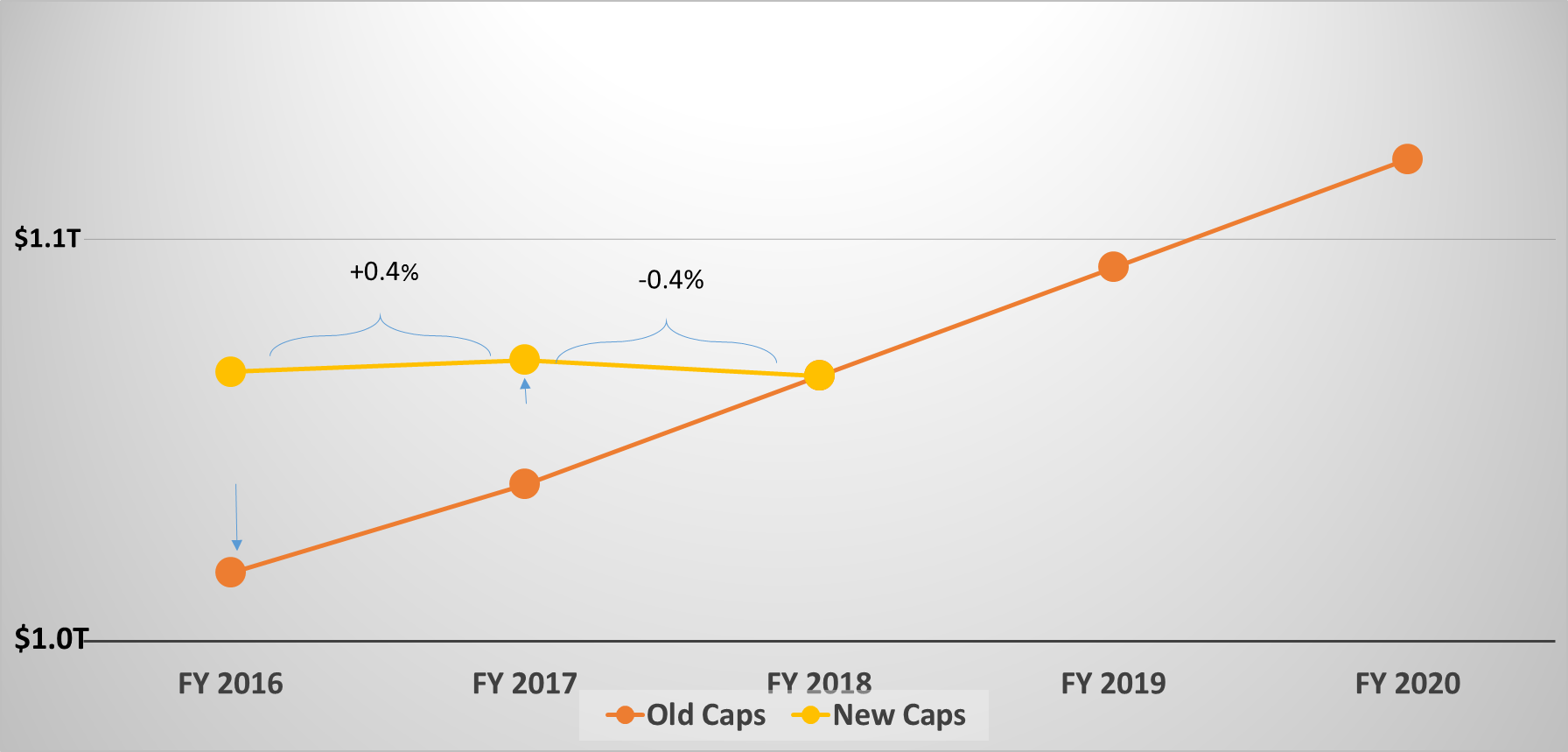 Discretionary Budget Caps
+3%
+5%
3
NSF FY 2017 Budget Request to Congress
4
FY 2017 NSF Funding Comparisons
$7.6 B – Request (Discretionary)
$8.0 B – Total Request (inc. $400 M mandatory)
$7.4 B – House
$7.5 B -- Senate

$7.5 B – FY 2016 Enacted
5
What is meant by mandatory funding?
Different category of Federal spending than NSF typically sees

Also known as “direct spending” 

GAO Definition: budget authority that is provided in laws other than appropriations acts

Most commonly associated with entitlement programs (Social Security, Medicare, etc.) but also supports R&D

Not subject to discretionary caps

In FY 2017, the Administration is seeking legislation to provide mandatory funding for NSF on a one-time basis
6
[Speaker Notes: Slide 4: Michael]
FY 2017 Status
Continuing Resolution through Dec. 9
Enacted Sept. 29, 2016
P.L. 114-223
Congress to return after election to complete action on FY 2017
7
8
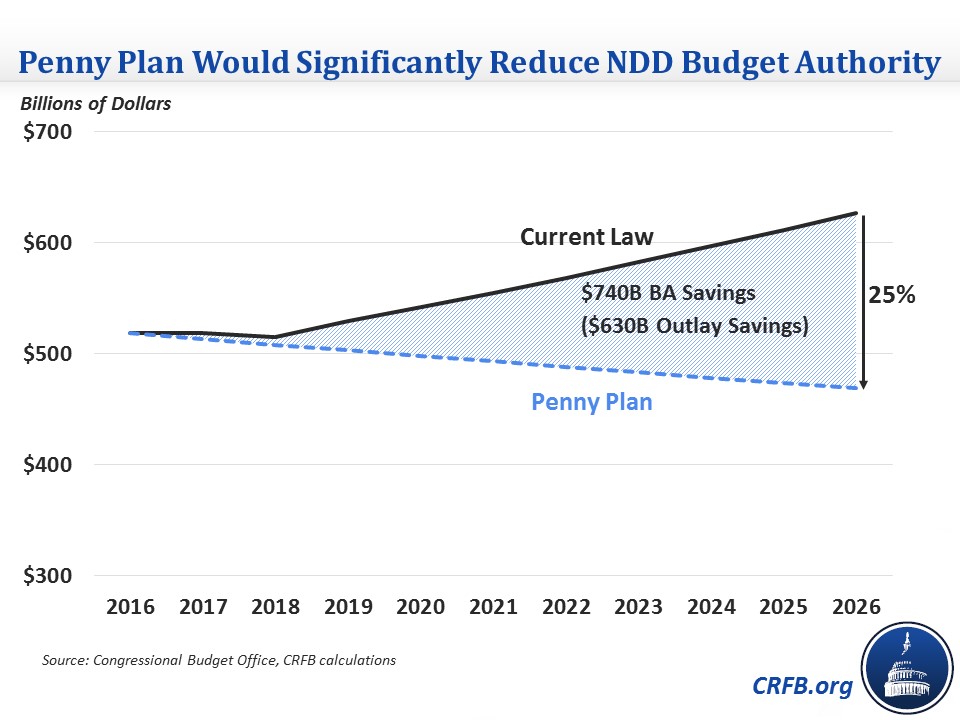 9
2016 Election Results
*   2 Independents caucus with Democrats 
** Louisiana will hold a runoff election on December 10, 2016
** Four House races have not yet been called (including two House districts in Louisiana, which will hold a runoff election on December 10, 2016).
10
Senate
Republicans retain leadership of the Chamber
Maintain control over Committees, schedule/calendar, Executive nominations, treaties

Appropriations – Commerce, Justice, Science, and Related Agencies
Vice Chairwoman Barbara Mikulski (D-MD) has retired, Sen. Mark Kirk (R-IL) was not reelected

Authorizing – Commerce, Science, Transportation Committee
Subcommittee on Science, Space, and Competitiveness – no change*

Authorizing – Committee on Health, Education, Labor, and Pensions
Barbara Mikulski (D-MD) has retired, Sen. Mark Kirk (R-IL) was not reelected
House of Representatives
Republicans retain leadership of the Chamber
Maintain control over Committees, schedule/calendar, rules of business

Appropriations – Commerce, Justice, Science, and Related Agencies
Rep. David Jolly (R-FL) and Ranking Member Mike Honda (D-CA) were not reelected.  Rep. Chaka Fattah (D-PA) resigned during the 114th Congress

Authorizing – Science, Space, and Technology Committee
Subcommittee on Research and Technology – Rep. Randy Neugebauer (R-TX) retired, Rep. Donna Edwards (D-MD) and Rep. Alan Grayson (D-FL) did not seek reelection